L’OUSTALET
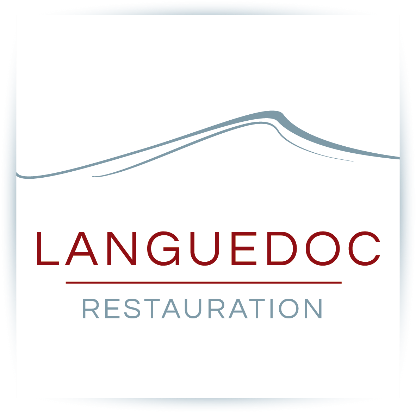 20 au 26 Juin 2022
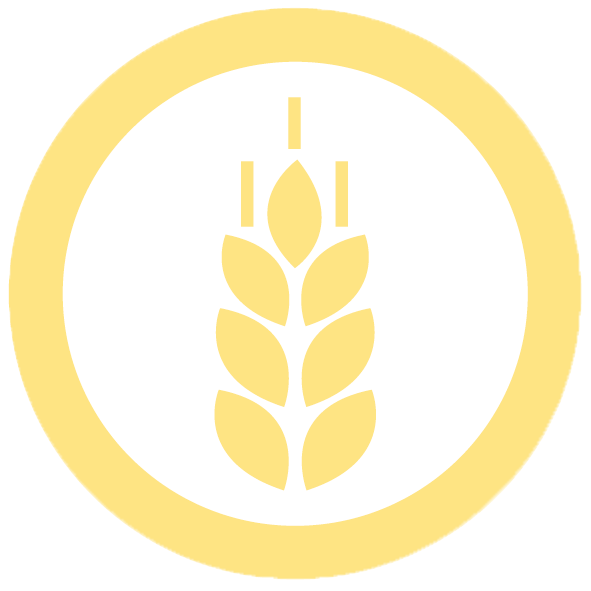 Certains produits sont susceptibles de contenir des allergènes. Merci de prendre les renseignements auprès du chef de cuisine.
L’OUSTALET
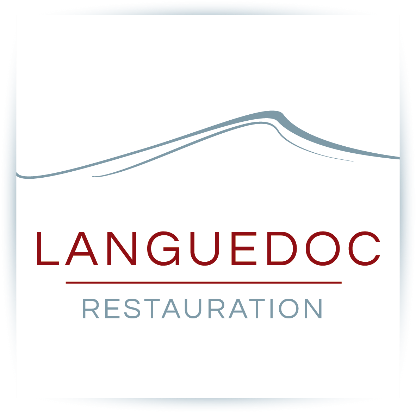 27 Juin au 03 Juillet 2022
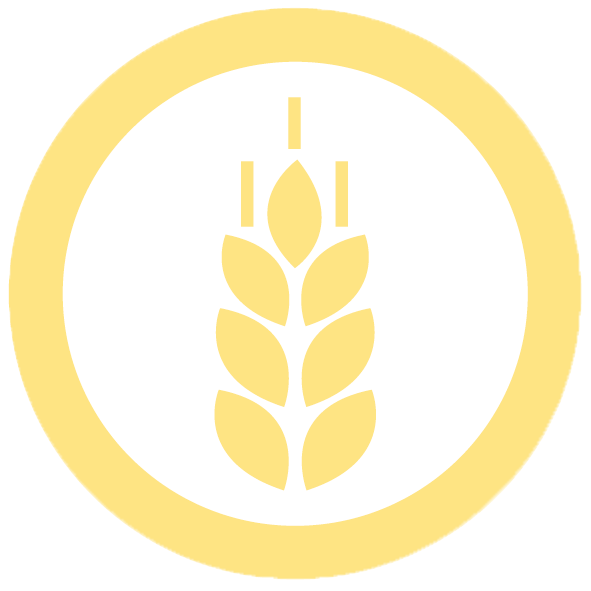 Certains produits sont susceptibles de contenir des allergènes. Merci de prendre les renseignements auprès du chef de cuisine.
L’OUSTALET
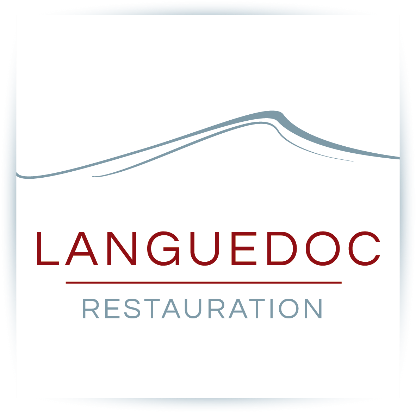 04 au 10 Juillet 2022
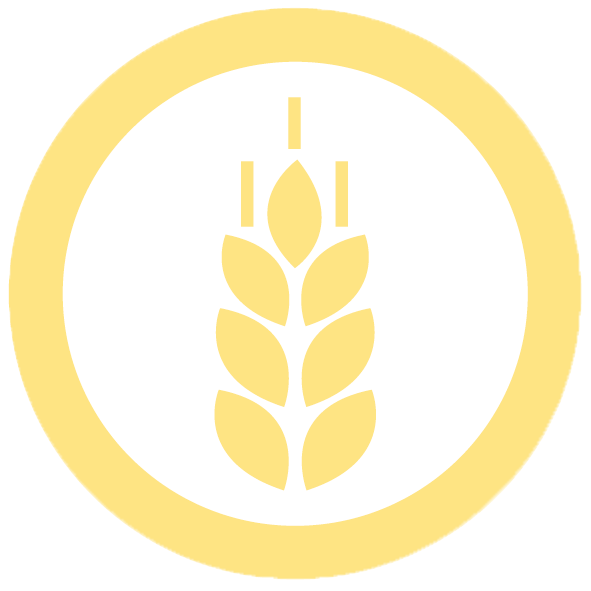 Certains produits sont susceptibles de contenir des allergènes. Merci de prendre les renseignements auprès du chef de cuisine.
L’OUSTALET
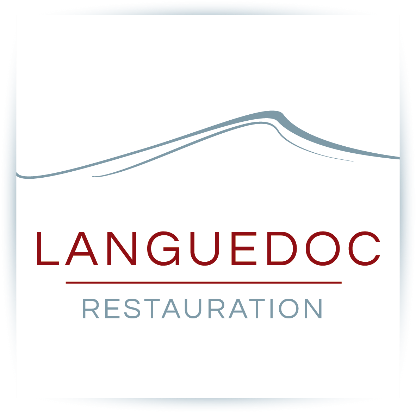 11 au 17 Juillet 2022
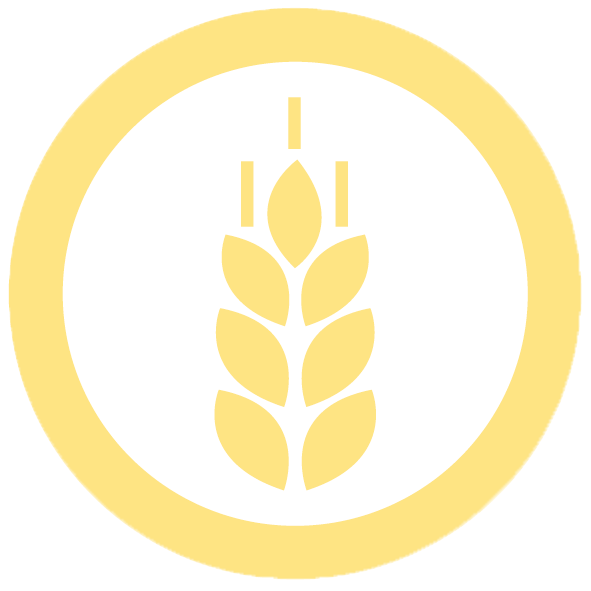 Certains produits sont susceptibles de contenir des allergènes. Merci de prendre les renseignements auprès du chef de cuisine.
L’OUSTALET
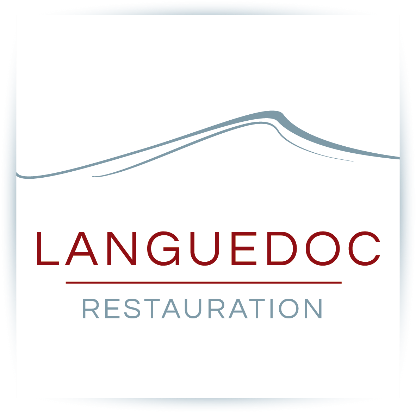 18 au 24 Juillet 2022
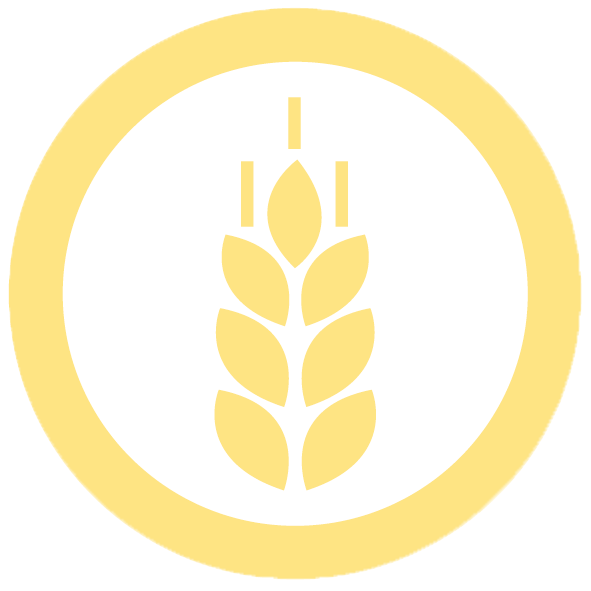 Certains produits sont susceptibles de contenir des allergènes. Merci de prendre les renseignements auprès du chef de cuisine.
L’OUSTALET
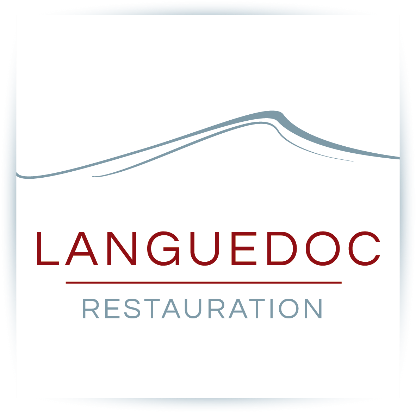 25 au 31 Juillet 2022
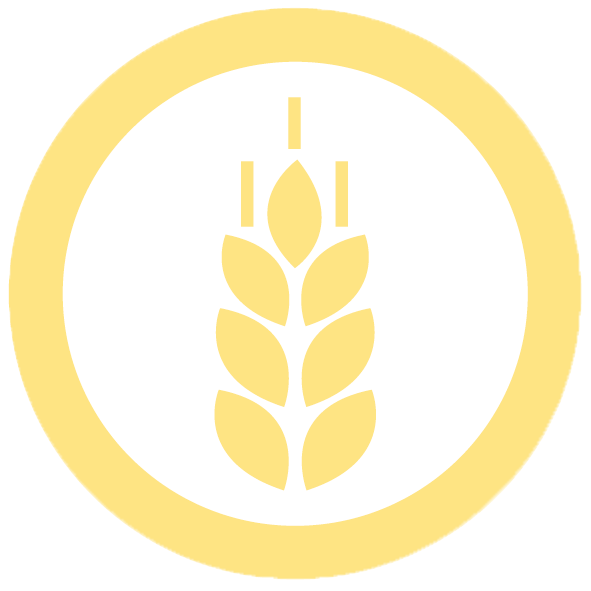 Certains produits sont susceptibles de contenir des allergènes. Merci de prendre les renseignements auprès du chef de cuisine.